Sence Graph animation
[Speaker Notes: ID=d924773e-9a16-4d6d-9803-8cb819e99682
Recipe=text_billboard
Type=TextOnly
Variant=0
FamilyID=AccentBoxWalbaum_Zero]
Outline
Sence Graph
Code
範例
20XX/9/4
簡報標題
2
Sence Graph
Sence Graph
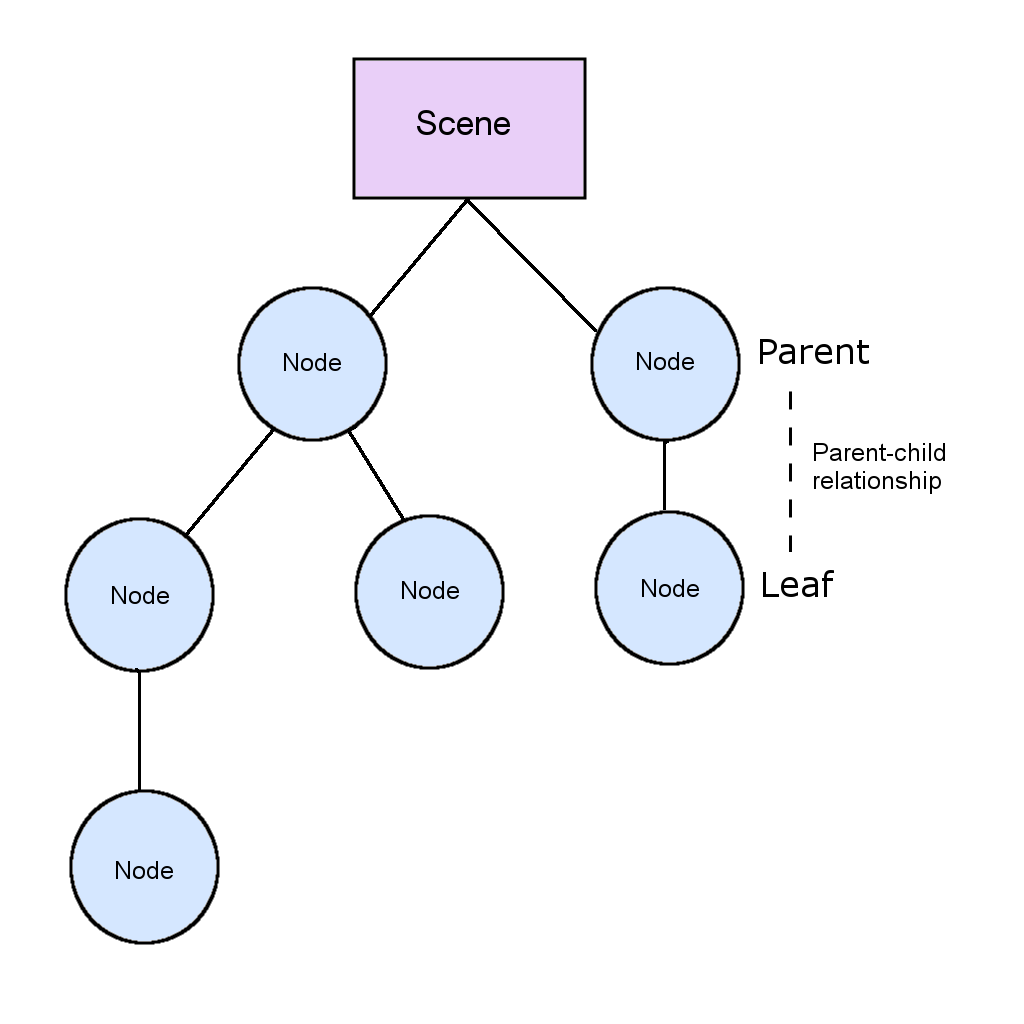 是一種樹狀的資料結構
用來儲存場景中的object data
表現出每個node間的層級關係
4
Sence Graph
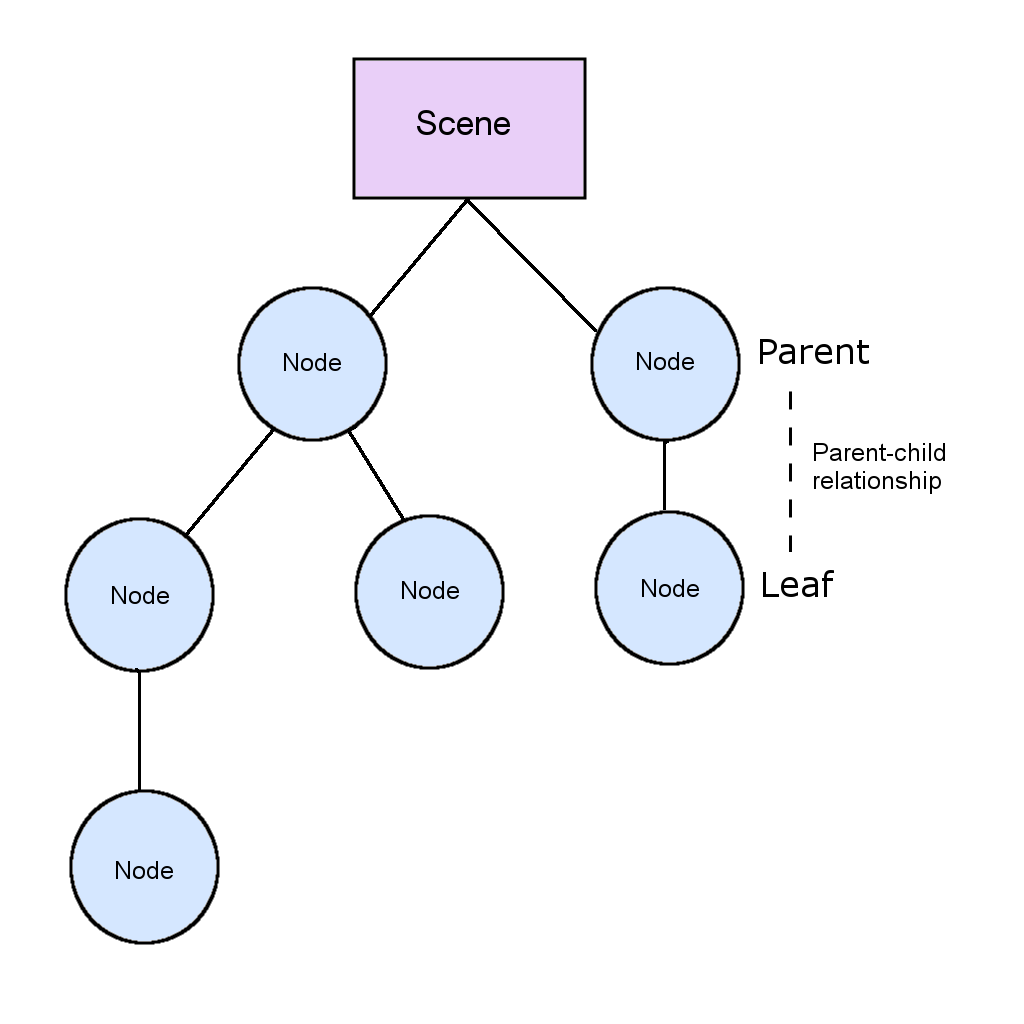 一個node可以有多個children，也可以沒有
一個node只能有一個parent
5
Sence Graph
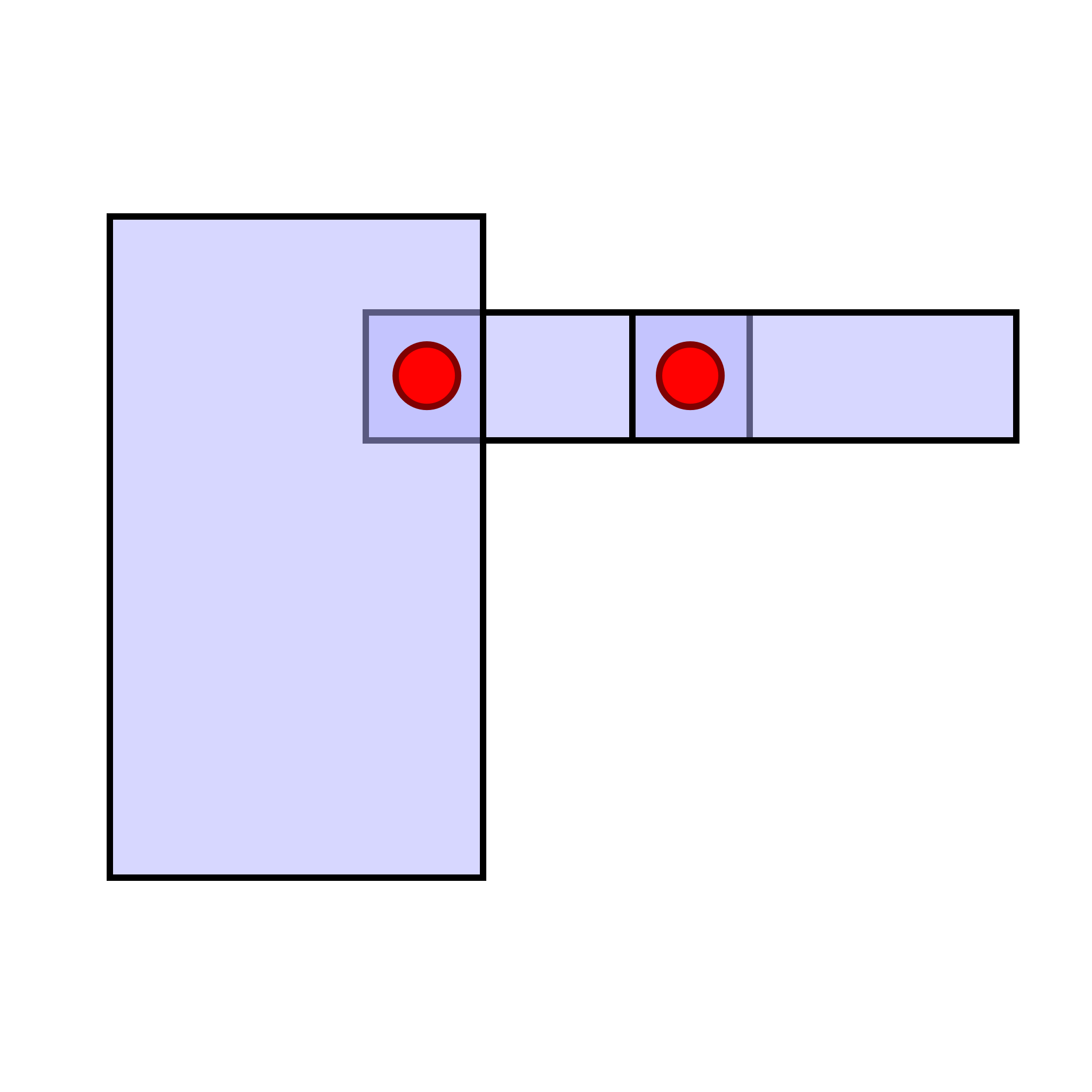 右圖表示場景中的幾個Object
6
Sence Graph
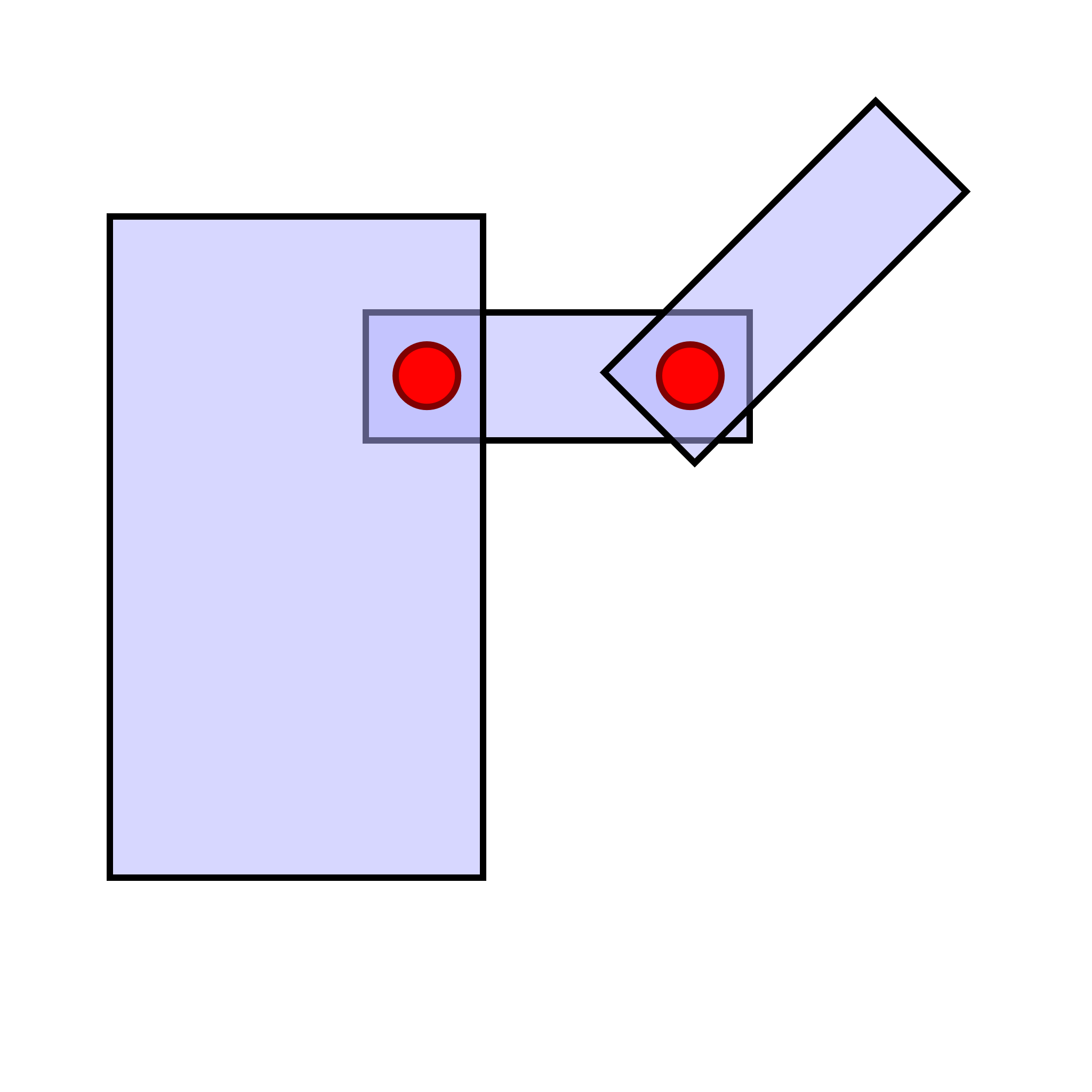 當children node移動時，parent node不會受到影響
7
Sence Graph
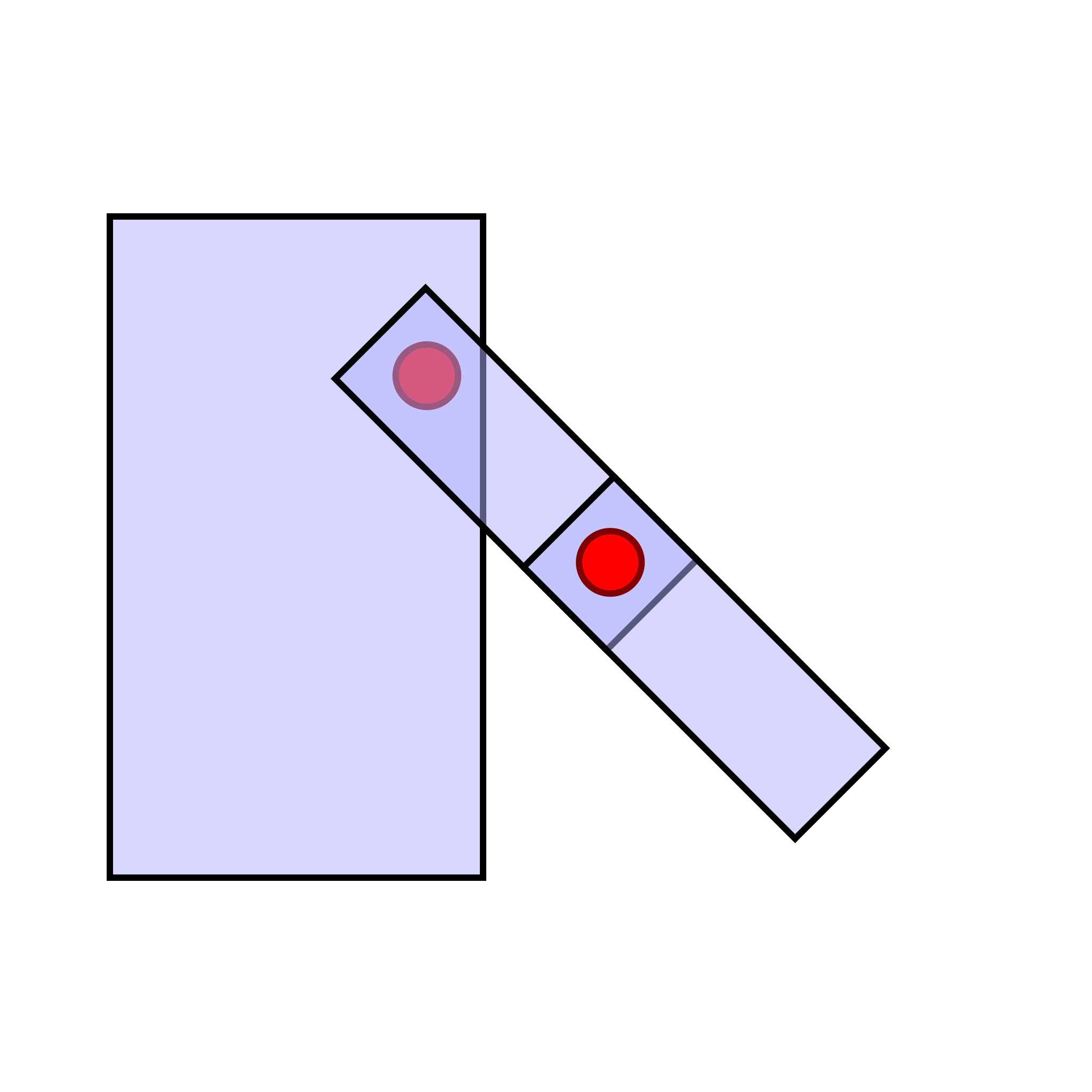 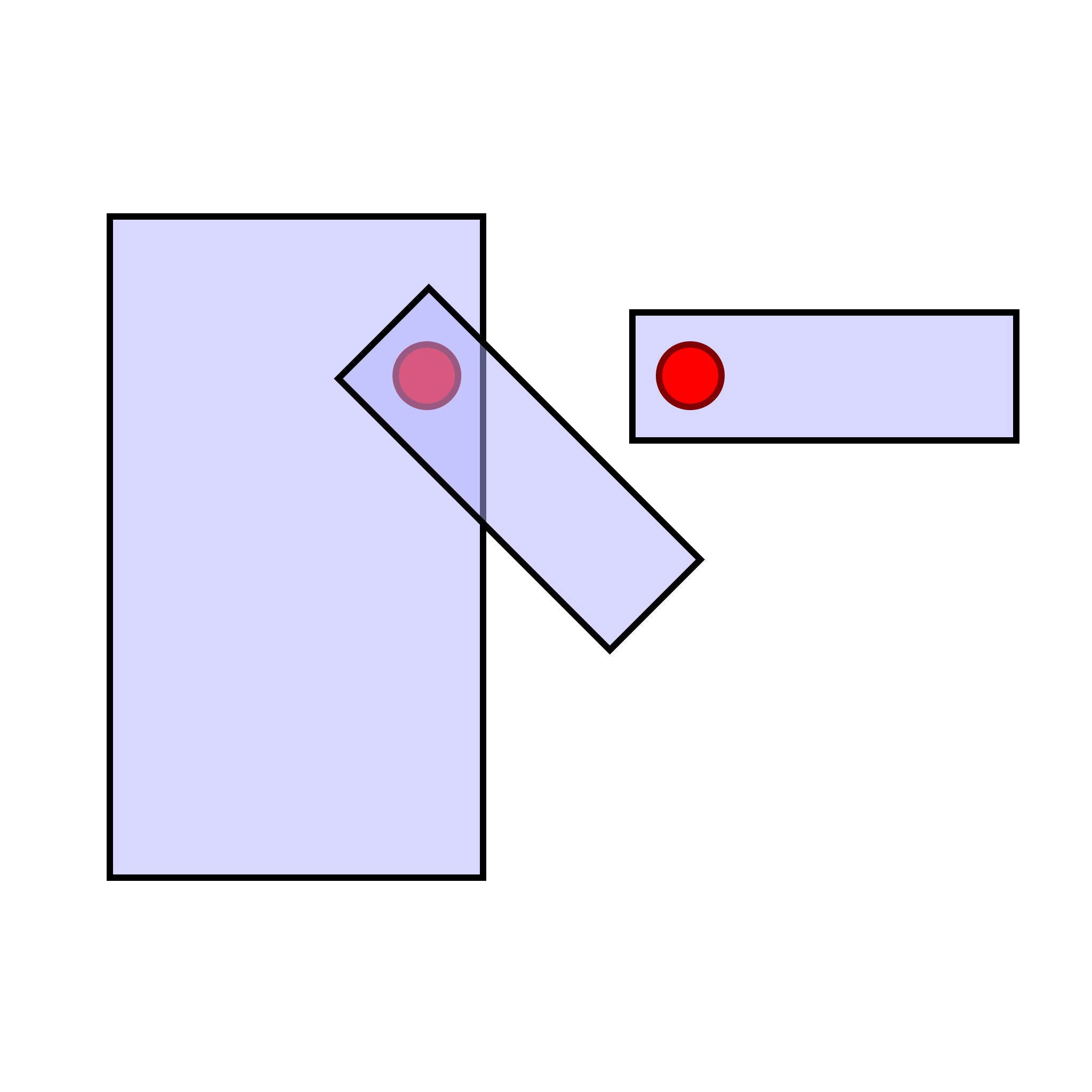 當parent node移動時，children node也會跟著被帶動
如果node間層級的關係被破壞，可能會產生奇怪的行為
8
Sence Graph
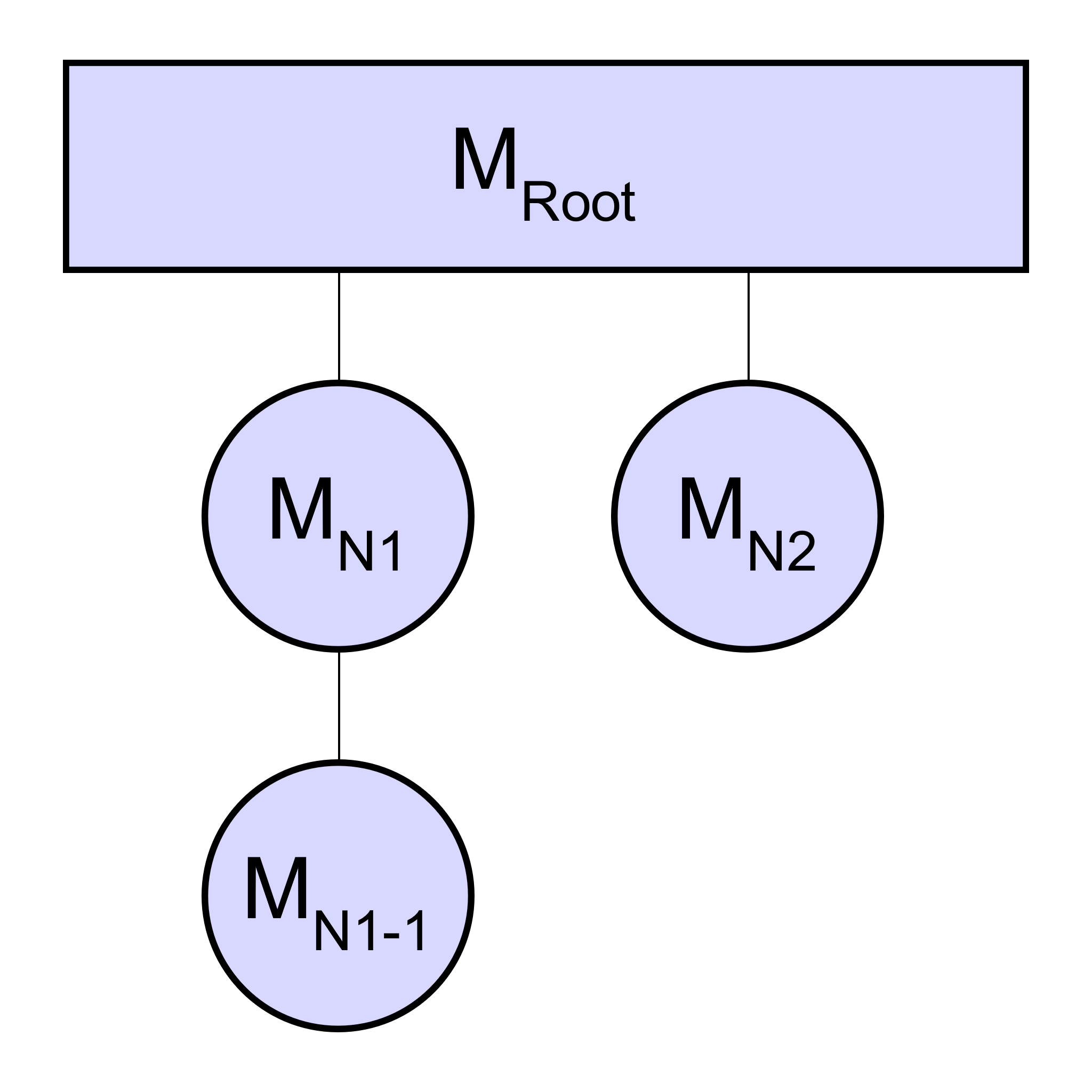 每個node(model)，都會有一個相對於其parent的model scape (local space) ，表示其相對於parend的位置
當要渲染時要去計算他們在場景中的實際位置(world space)
9
Sence Graph
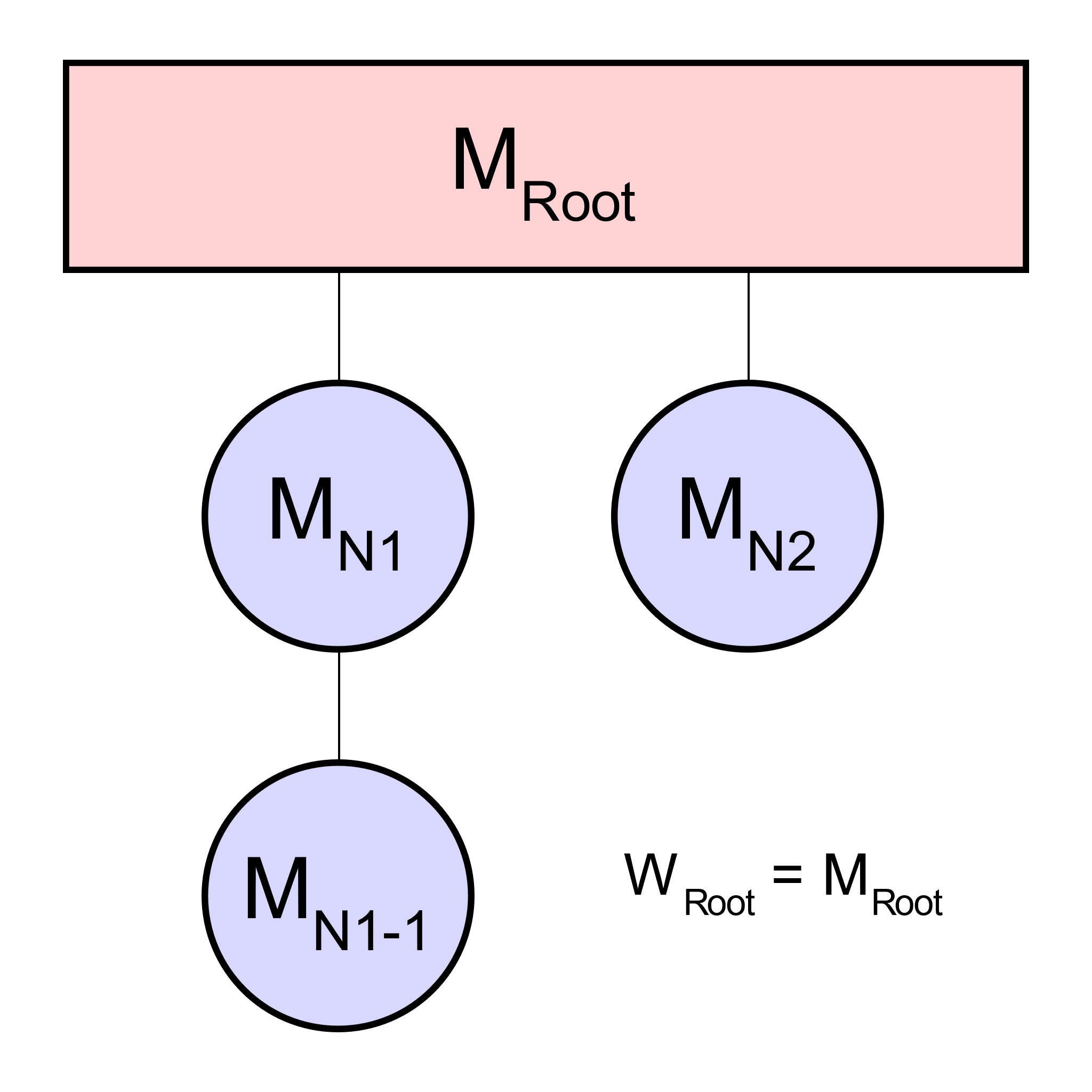 從root開始，從它的model matrix得到它的world matrix
10
Sence Graph
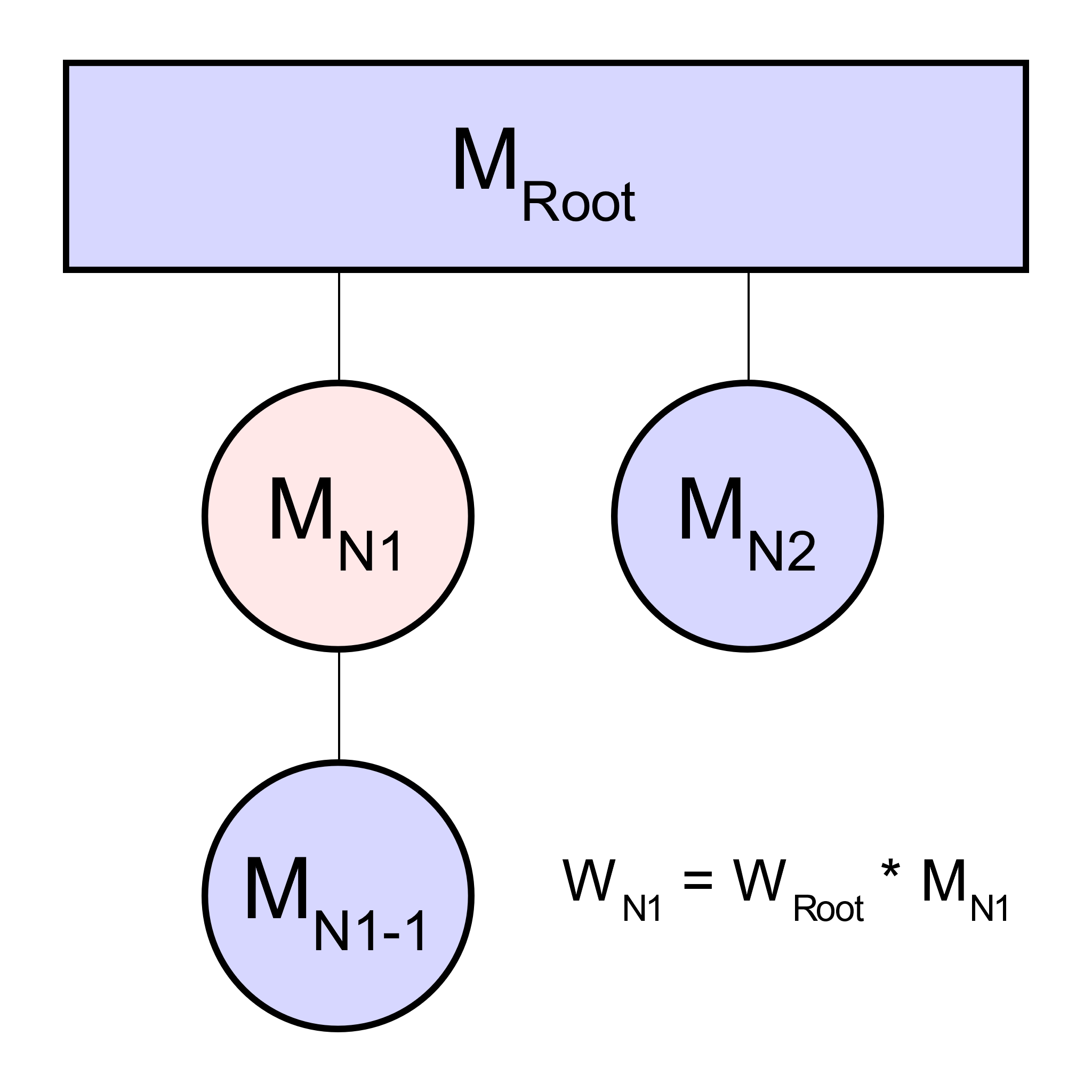 對所有的children node進行迭代
透過它的parent node和本身的model matrix計算它的world matrix
11
Sence Graph
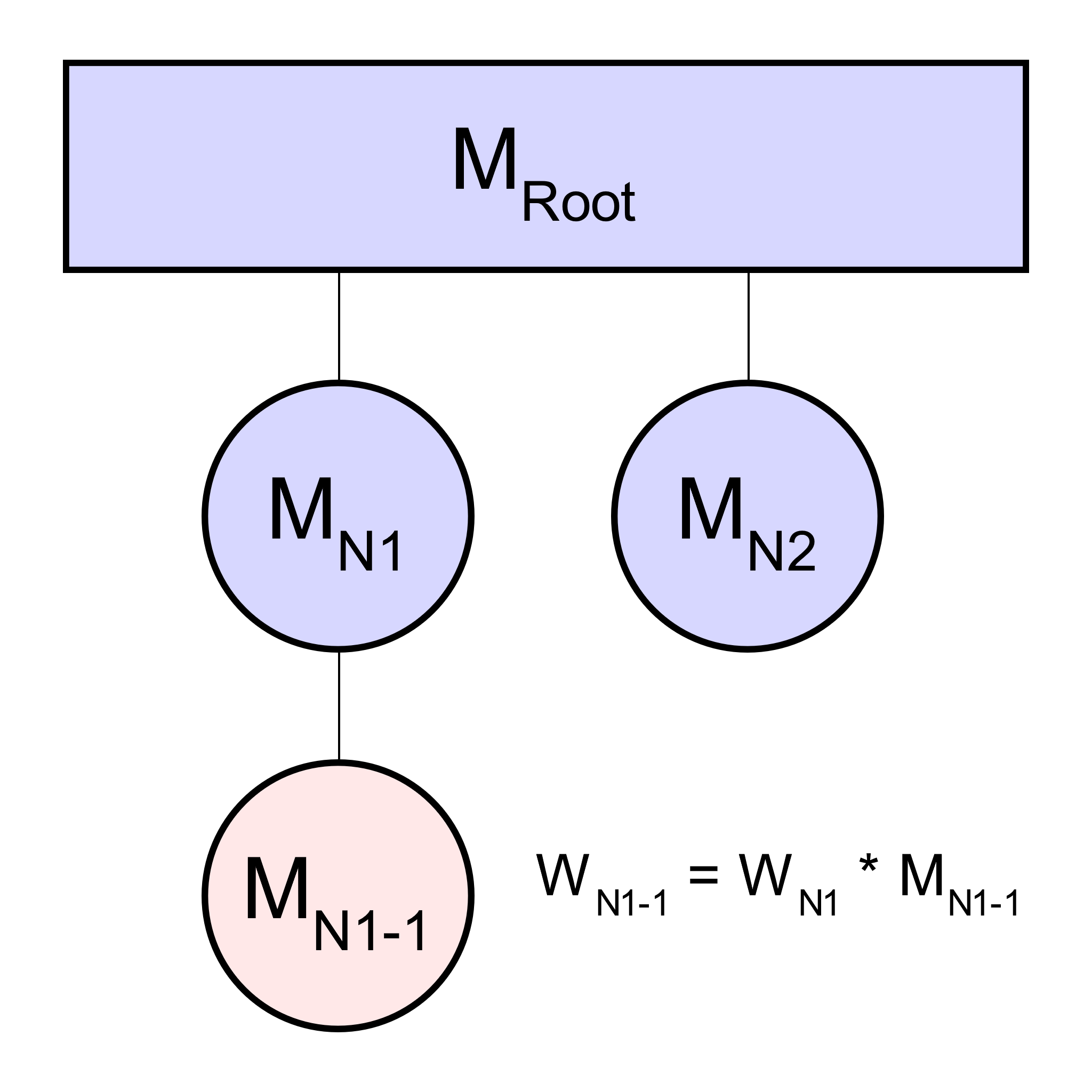 持續到完成所有node的操作
當某個node的local space被改變時，它的children node的world space也會跟著改變，但local space不會受到影響
12
Code
Rotate
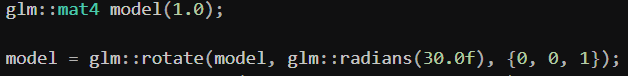 將model進行旋轉
會以原點為中心，所以旋轉的時候要先讓物體回到原點
傳入值為model matrix,、旋轉弧度、轉軸
14
Rotate
因為rotate是以原點為中心，所以旋轉的位置不同會讓結果產生差異
15
Rotate
因為rotate是以原點為中心，所以旋轉的位置不同會讓結果產生差異
16
Rotate
因為rotate是以原點為中心，所以旋轉的位置不同會讓結果產生差異
17
Rotate
因為rotate是以原點為中心，所以旋轉的位置不同會讓結果產生差異
18
Rotate
因為rotate是以原點為中心，所以旋轉的位置不同會讓結果產生差異
19
Rotate
因為rotate是以原點為中心，所以旋轉的位置不同會讓結果產生差異
20
Translate
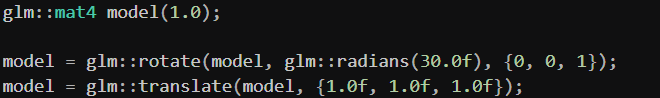 將model進行平移
傳入值為model matrix、x, y, z軸的變化量
21
Scale
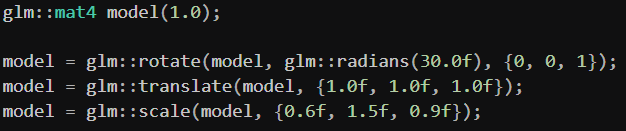 改變model的長寬高比例
傳入值為model matrix、x, y, z軸的比例
22